Static Electricity
Electrostatics
Examples of electrostatic discharges
Lightning					–  static cling in dryers
“foot dragging”			–  “shocking” cats
Electrical charges come in two types, + and –
Amber (Gk. electron) is associated with – 
Glass is associated with +
Charging:
By induction
By conduction (conductors and insulators)
Electrical Charges
Negative (electron)
Positive (proton)
Opposite charges (+ and –) attract whereas like charges (+ and + or – and –) repel
Charge is measured in Coulombs, C
Quantities of charge
Electron = -1.6 x 10-19 C
Proton = +1.6 x 10-19 C
Electric Field Lines
Directed from positive to negative charge
Show the path that a positive unit test charge would take. 
Account for action-at-a-distance forces.
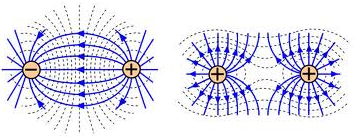 Electric Field Strength
E = Fe/q by definition (force per unit charge)
Or Fe = Eq (where E = electric field strength)
Units of E are N/C 
Parallels W = mg (where g = grav field strength)
Coulomb’s Law
First worked out using a torsion balance
Pendulum apparatus easier to understand
Fe = mg tan(θ) found proportional to q1 and q2
Fe = mg tan(θ) found inversely proportional to r2
Fe = keq1q2/r2 where ke = 9 x 109 Nm2/C2
Parallels Newton’s universal law of gravitation
Fg = Gm1m2/r2 where G = 6.67 x 10-11 Nm2/kg2
Note that Fe/Fg = 4.17 x 1042; therefore Fe >>>> Fg
Why Gravity Dominates in Universe
Because Fe/Fg = 4.17 x 1042 and Fe >>>> Fg, then why does gravity dominate in the universe?
The universe is “neutral” in terms of overall charge; that is, the number of electrons is balanced by the number of protons.
Individual objects are most commonly neutral because they contain roughly equal numbers of positive and negative charges.
A Couple of Examples
Fe = keq1q2/r2 where ke = 9 x 109 Nm2/C2
Analogously Fg = Gm1m2/r2
However, Fg is only attractive (unless we are talking the grand scale of the universe...) whereas Fe can be either attractive or repulsive
Fe = qE
Analogously W = mg
This is why g is sometimes called the gravitational field strength and is expressed in units of N/kg
E. C. HW Problems (1/3 pt ea)
What is the direction of the field 1 m away from the 1C charge, in or out of the 1C charge?
What force would a 1.4x10-5C negative charge experience at 1m distance from the 1C positive charge?
Would the force be directed toward or away from the 1C charge?
E.C. Homework Note
Because Dr. Wenning will be gone for two weeks, please submit your E.C. homework solutions in hard copy at the start of the next class period.